Les limites du droit positif en matière de protection des données agricoles
Laura Tomasso 
Doctorante en droit Sous la direction D'Agnès robin
UMR Dynamiques du droit
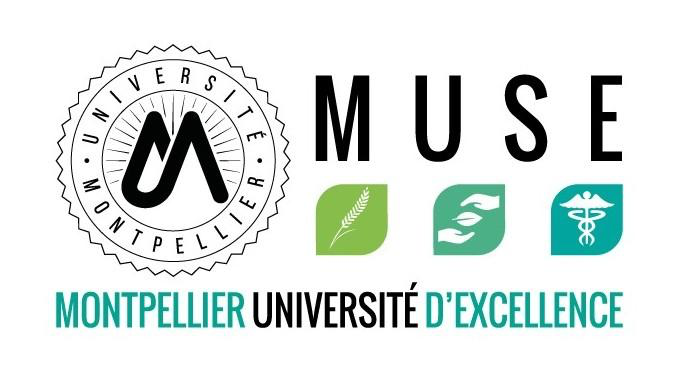 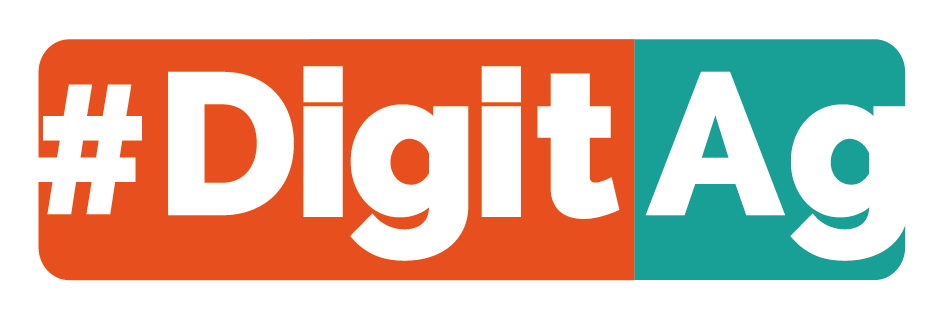 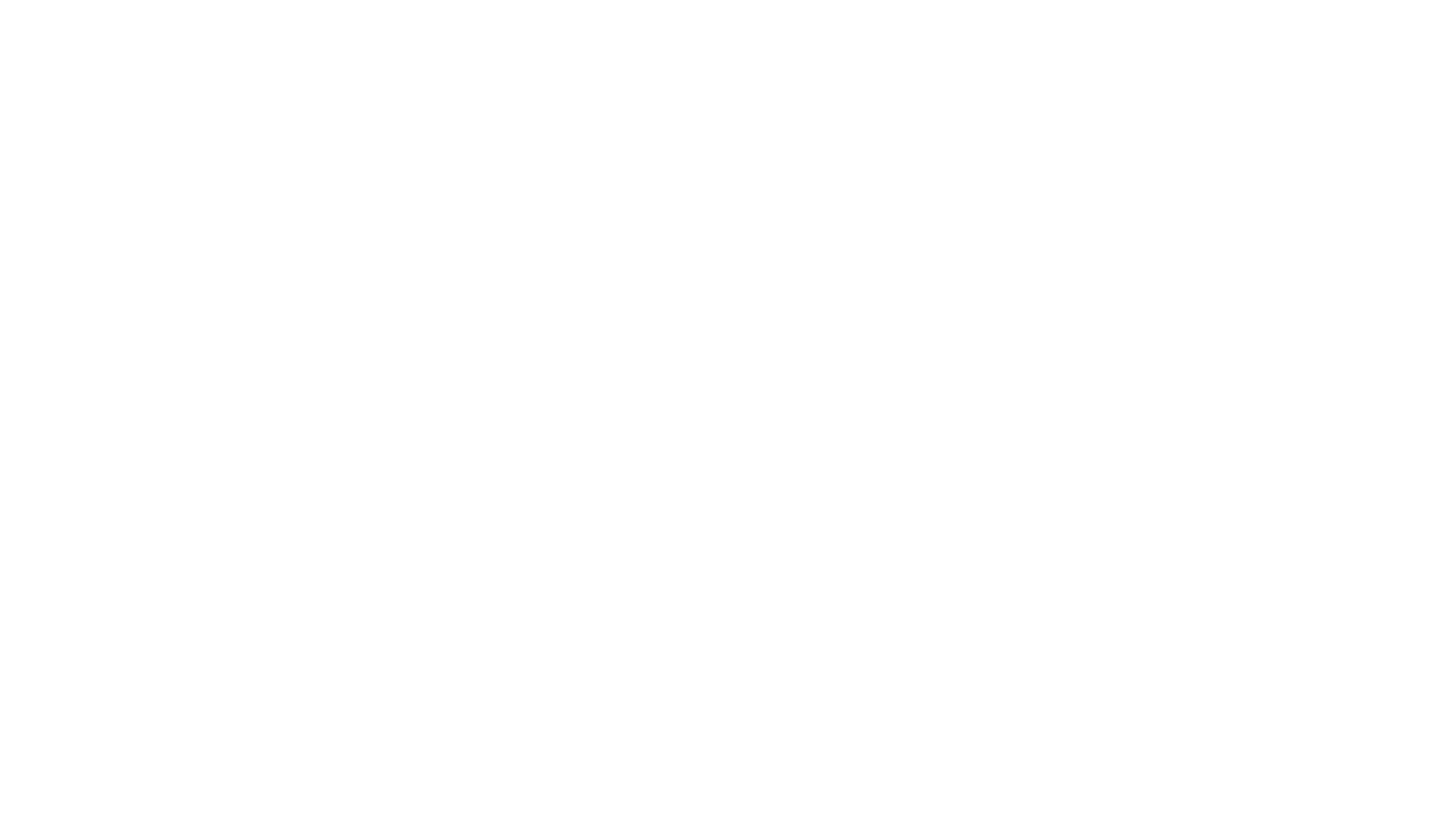 Définition de la donnée
Arrêté sur l’enrichissement du vocabulaire de l’informatique du 22 décembre 1981 :  
La donnée est « la représentation d’une information sous une forme conventionnelle destinée à faciliter son traitement » 
Les données sont circulantes, fluides et coconstruites
Distinction de la notion d’information (le droit à l’épreuve du numérique, P. Catala) : 
L’information est « expression, formulation, destinée à rendre un message communicable (et) est ensuite communiquée ou peut l’être »
André R. Bertrand : « La dualité données/informations est fondamentale. Nous vivons dans un monde de données mais les médias nous abreuvent, à longueur de journée, d’informations. Mais, c’est l’interprétation de ces données pour une utilisation particulière qui les transforme en informations ».
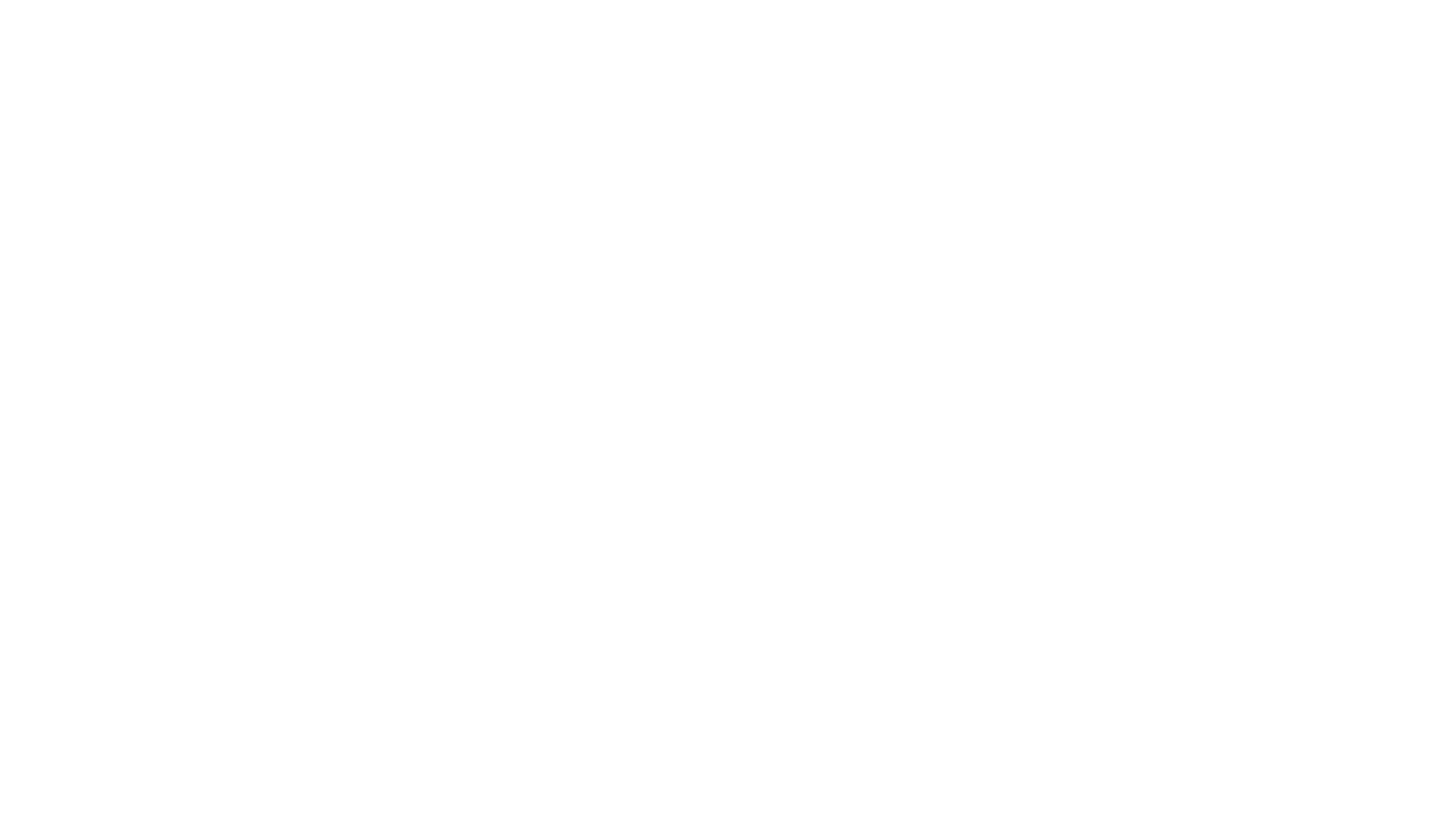 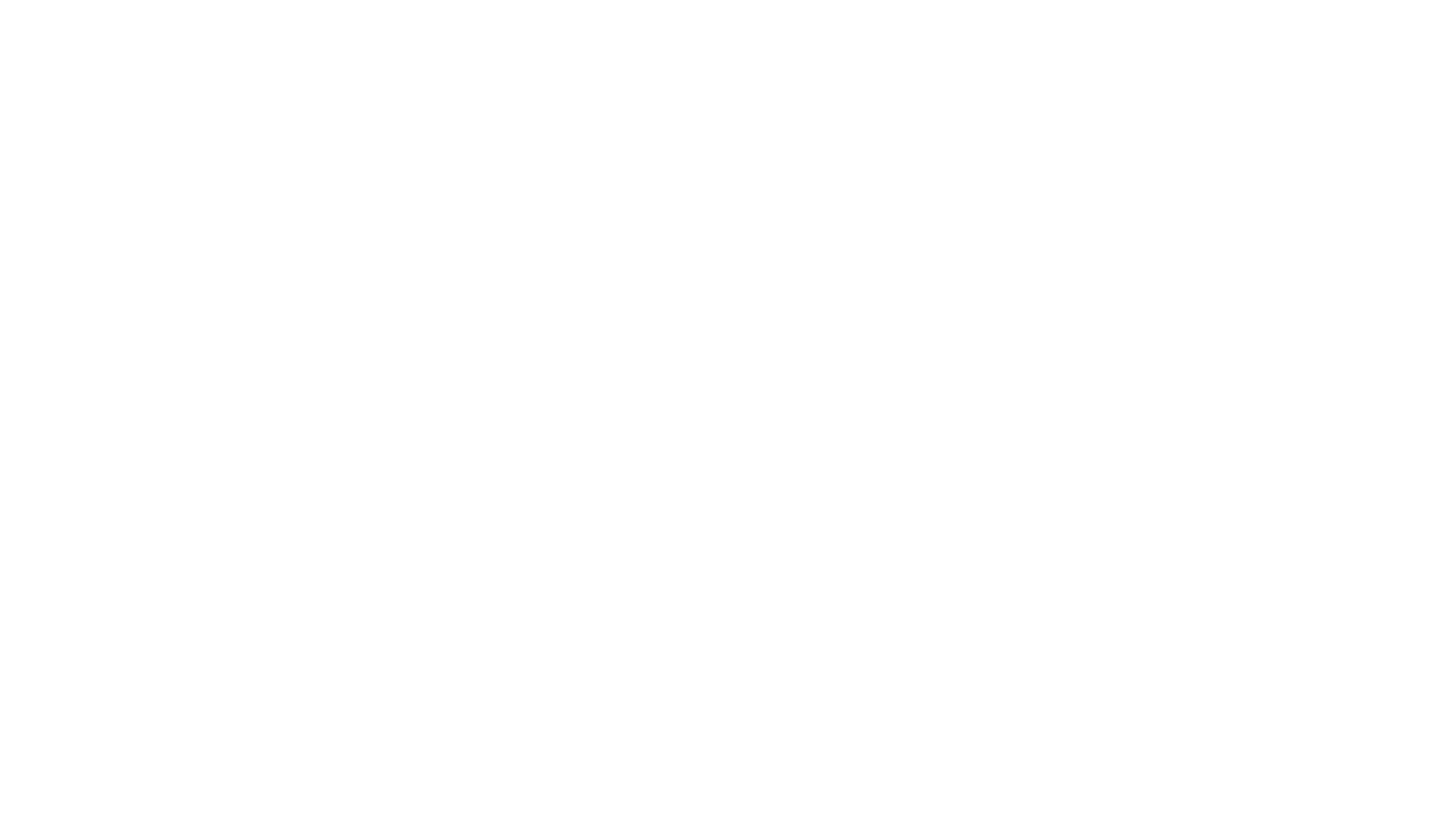 Enjeux Du big data agricole
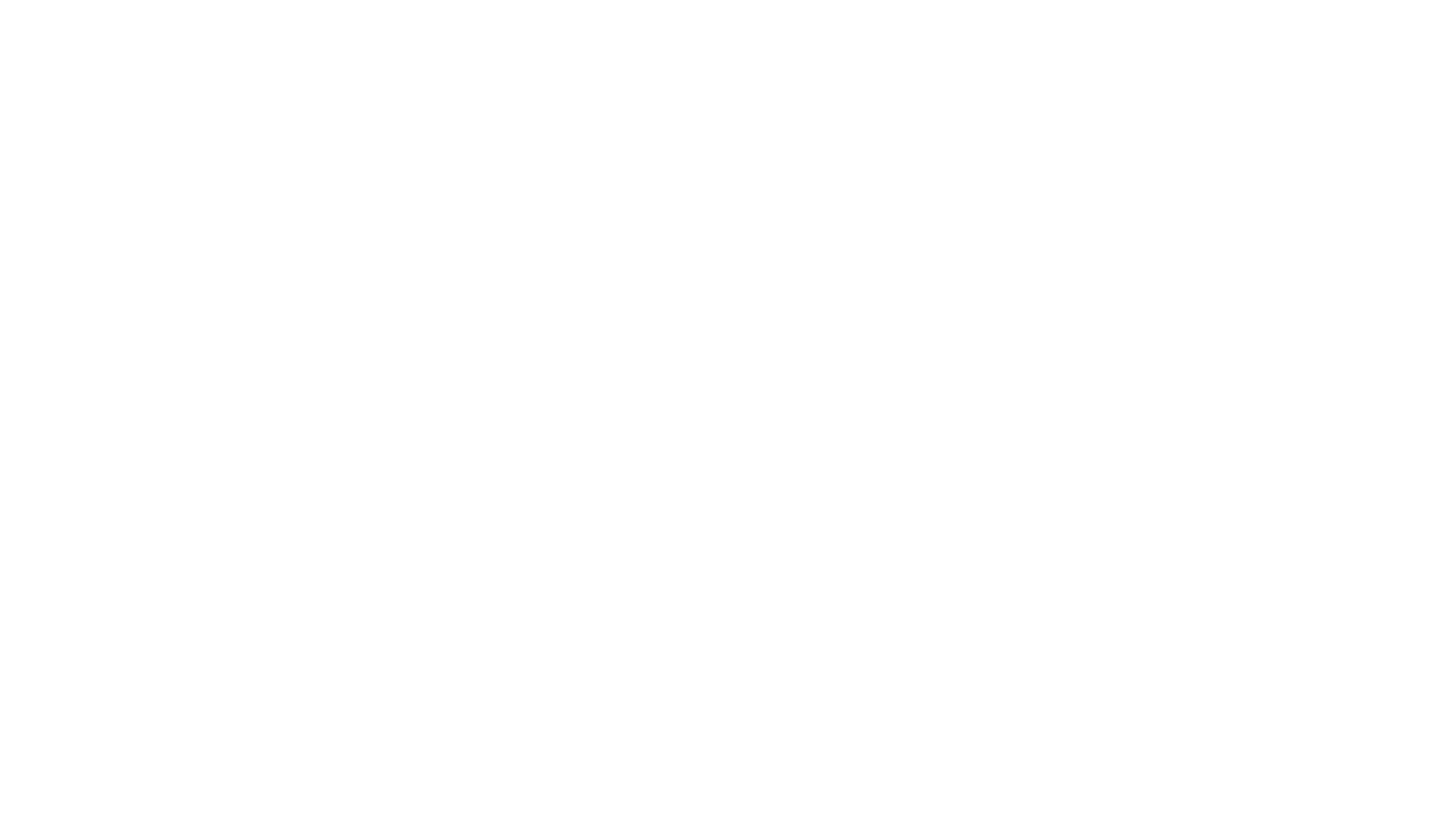 Problématiques
Plan
Le droit positif balbutiant des données agricoles
Les conséquences
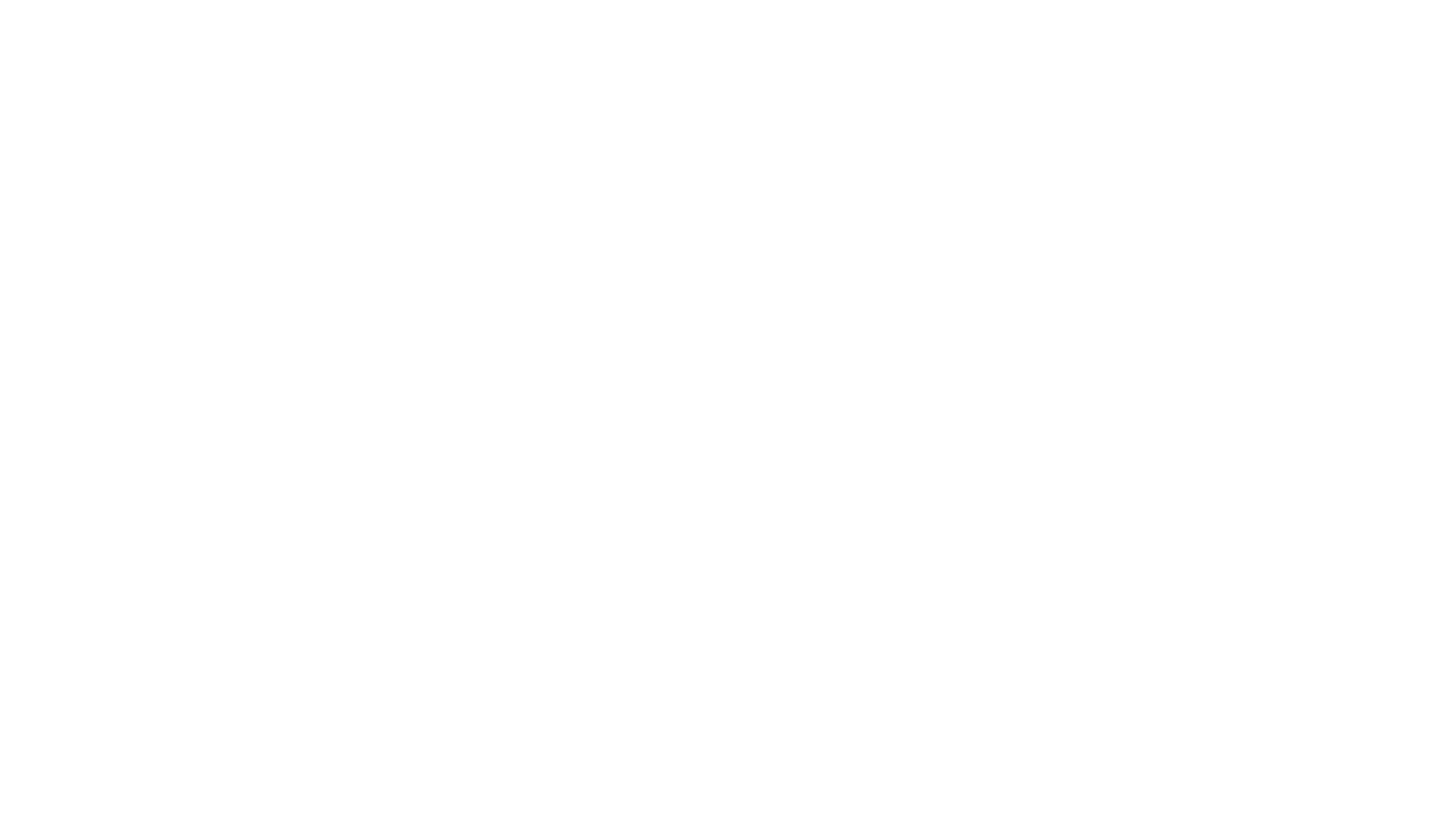 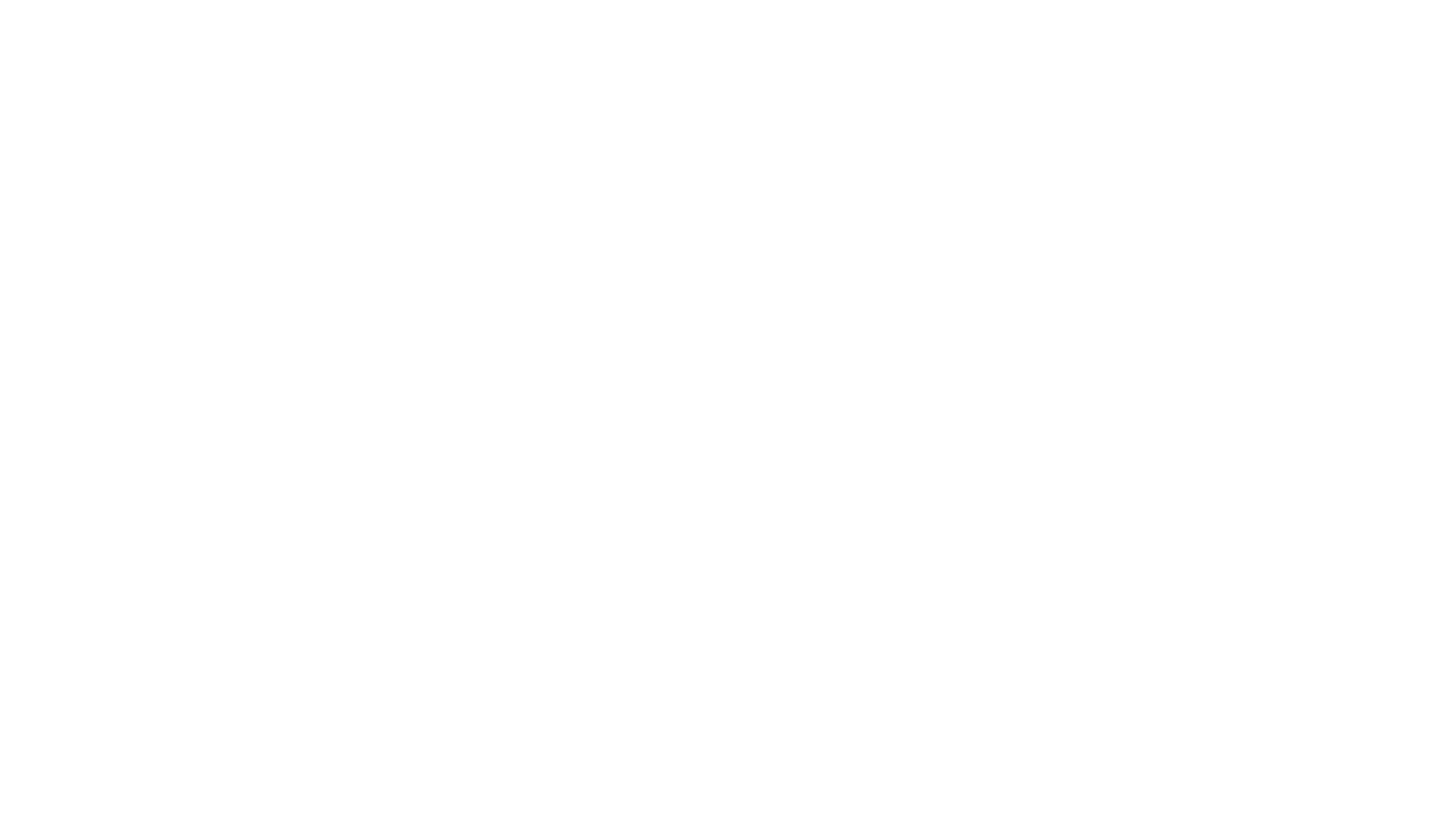 I. Le droit positif balbutiant des données agricoles
A. Les données encadrées
Les données à caractère personnel
- Loi informatique et libertés (LIL), Loi n°78-17 du 6 janvier 1978
- Directive UE 95/46 sur la protection des données personnelles
Règlement (UE) 2016/679 Règlement Général sur la Protection des Données (RGPD)
Données personnelles : toute information se rapportant à une personne physique identifiée ou identifiable
Considérant n°26 du RGPD : 
« pour déterminer si une personne physique est identifiable, il convient de prendre en considération l’ensemble des moyens raisonnablement susceptibles d’être utilisés par le responsable du traitement ou par toute autre personne pour identifier la personne physique directement ou indirectement ».
Responsabilisation renforcée des acteurs responsables de traitements et sous-traitements.
Privacy by design 
Accountability
Principe du consentement explicite 
Droit des personnes concernées par les données à caractère personnel : Oubli numérique, droit d’accès et de rectification, information en cas de piratage, droit à la portabilité
En cas de manquements à ces obligations : Amendes de 20 000 000 d’euros ou 4% du CA annuel global de l’entreprise
Les données publiques
Définition des données publiques, L. du 17 juillet 1978 dite « CADA » : « toutes informations figurant dans les documents produits ou reçus par les administrations »

Constituent des documents administratifs réutilisables : « notamment, les dossiers, rapports, études, comptes rendus, procès-verbaux, statistiques, instructions, circulaires, notes et réponses ministérielles, correspondances, avis, prévisions et décisions… » 

Dispositif OPEN DATA :
Loi CADA : réglemente l’ouverture des données publiques et la mise à disposition et la réutilisation de ces données.
Loi pour une République numérique du 7 octobre 2016 : Rend obligatoire la mise à disposition des données publiques communicables.
B. Les données de « libre parcours »
Données industrielles : Données collectées par les machines et autres objets connectés 
Intrant de l’agriculture numérique
Matière première de l’innovation
Permet de créer de l’aide à la décision et de prévenir les évènements. 
Valeur des données industrielles : 
Valeur d’actif issue du travail, de l’utilité et de la rareté des sources d’accès à ces données
Levier de développement des activités agricoles 
Création de la valeur par l’usage et la circulation
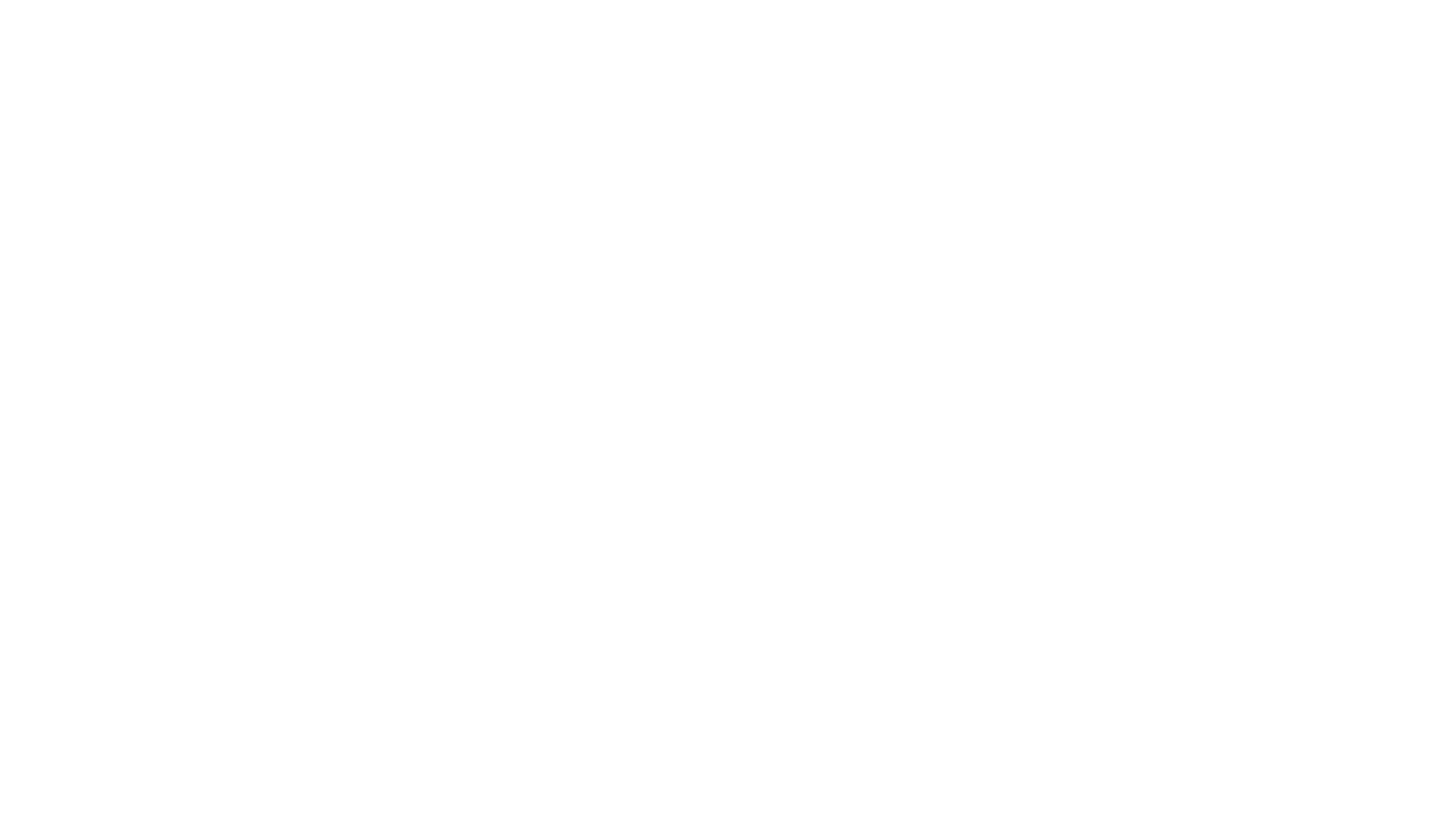 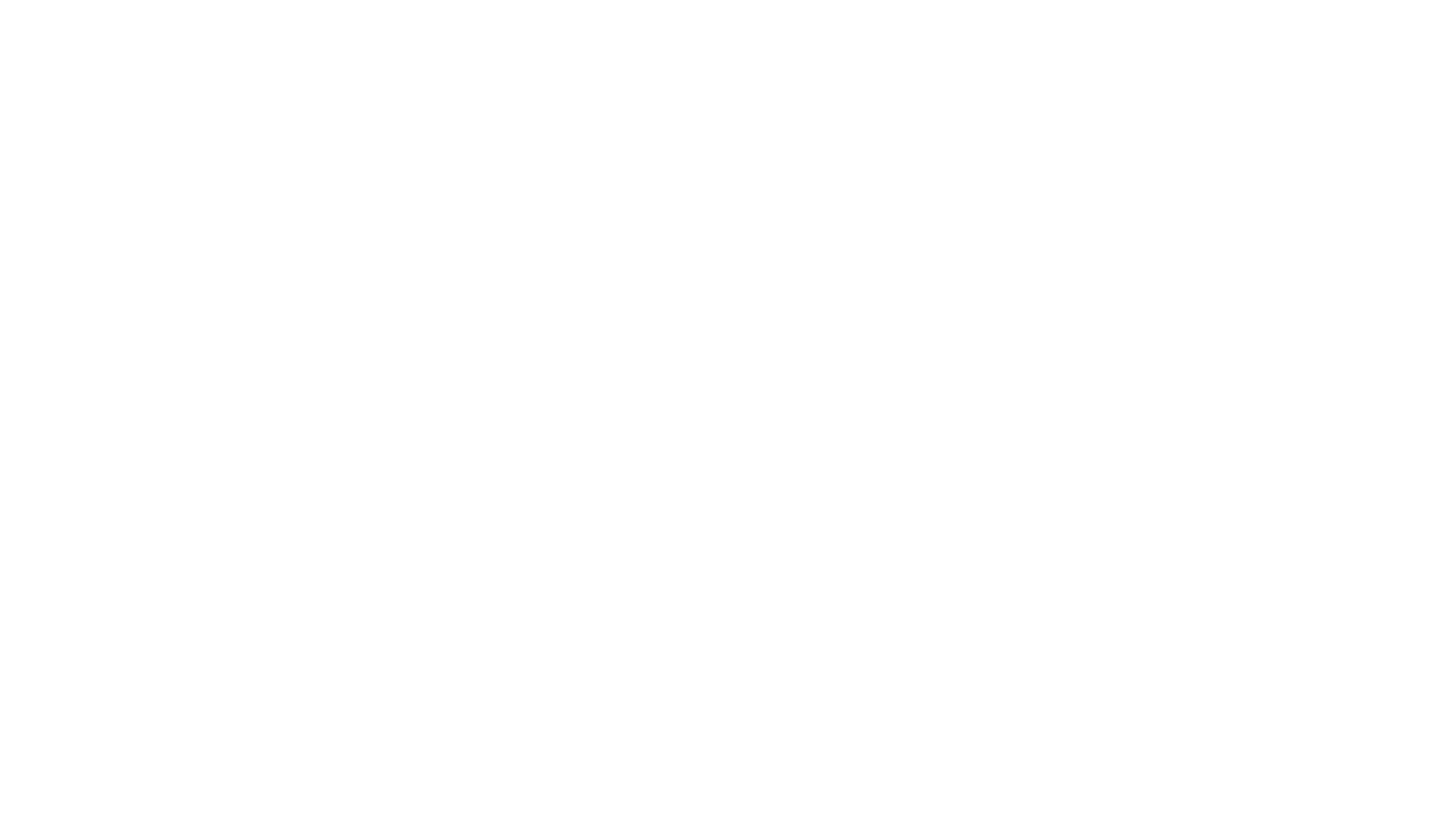 II. Les conséquences d’un cadre juridique balbutiant
A. Un cadre lacunaire
Les données à caractère non personnel ne sont pas protégées par 
Le droit d’auteur : aucune originalité et aucune création intellectuelle 
Droit sui generis des bases de données ne protège pas les données en tant que telles mais octroie un monopole d’exploitation au producteur de la base de données 
La directive sur le secret des affaires ne protège que les données qui sont tenues secrètes, qui ont une valeur commerciale parce qu’elles sont secrètes et qui ont fait l’objet de mesures techniques et juridiques
Règlement 2018/1807 sur la libre circulation des données à caractère non personnel dans l’Union européenne
Données industrielles générées par des machines ou des données commerciales : « les ensembles de données agrégées et anonymisées utilisées pour l’analyse des mégadonnées, les données sur l’agriculture de précision qui peuvent aider à contrôler et à optimiser l’utilisation des pesticides et de l’eau, ou encore les données sur les besoins d’entretien des machines industrielles » Cons. 9, Règlement 2018/1807
Objectifs :  
Ouvrir la possibilité de stocker et de traiter des données non personnelles n’importe où dans l’Union européenne, sans aucune restriction, sauf motif de sécurité publique
Garantir aux autorités compétentes un accès aux données traitées dans un autre Etat membre à des fins de contrôles réglementaires, comme l’inspection et l’audit
Encourager les acteurs du marché à créer des codes de conduite afin de faciliter pour les utilisateurs professionnels le changement de fournisseur de services en nuage et le transfert de données vers leur propre système informatique

Articulation RGPD/ Règlement 2018/1807 : 
Données « mixtes » : Chaque règlement s’appliquera à la catégorie qu’il vise
Données « inextricablement liées » : Le règlement 2018/1807  s’appliquera sans préjudice du RGPD
Le RGPD conserverait, donc, la primauté dans toutes les hypothèses
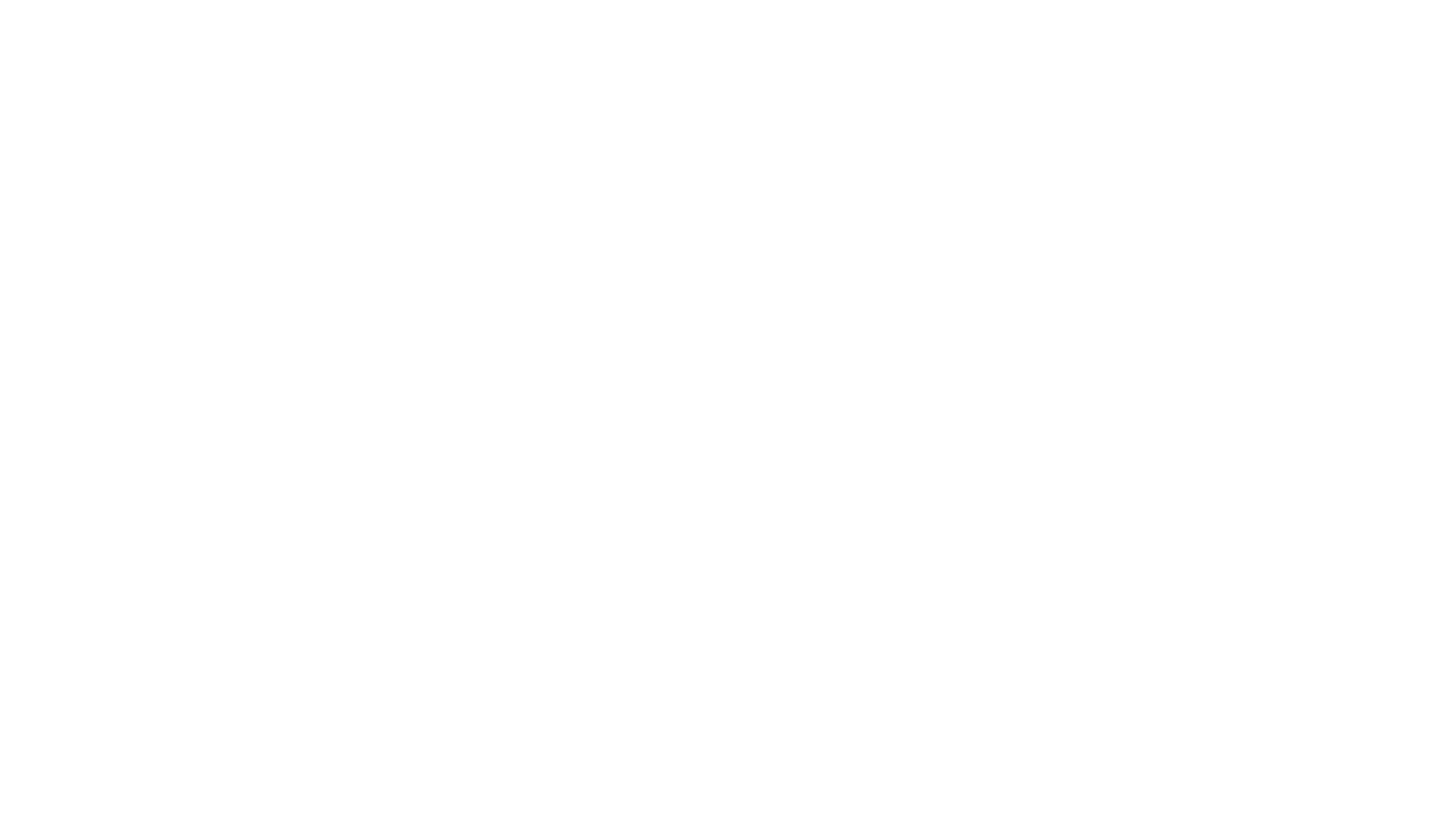 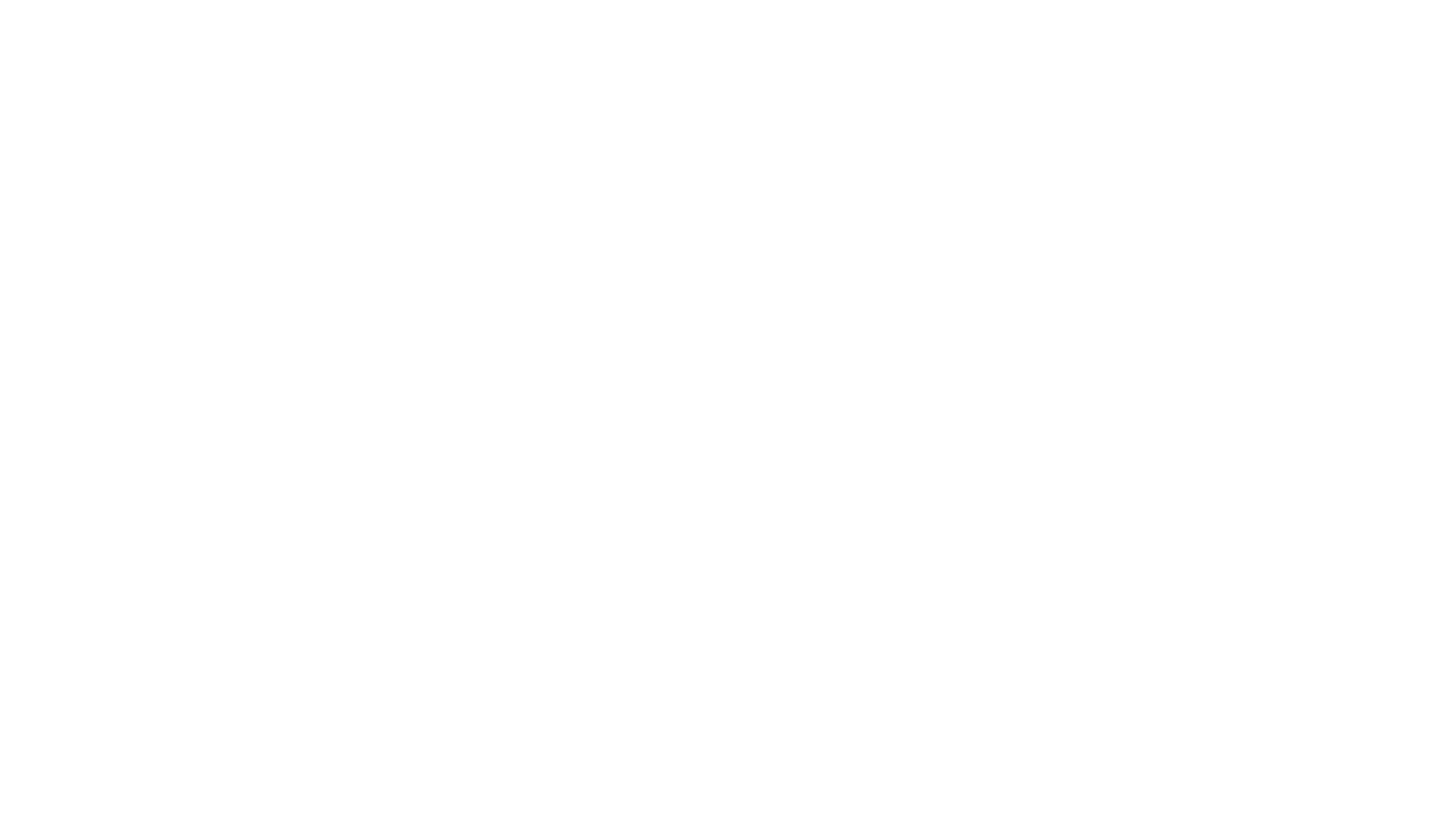 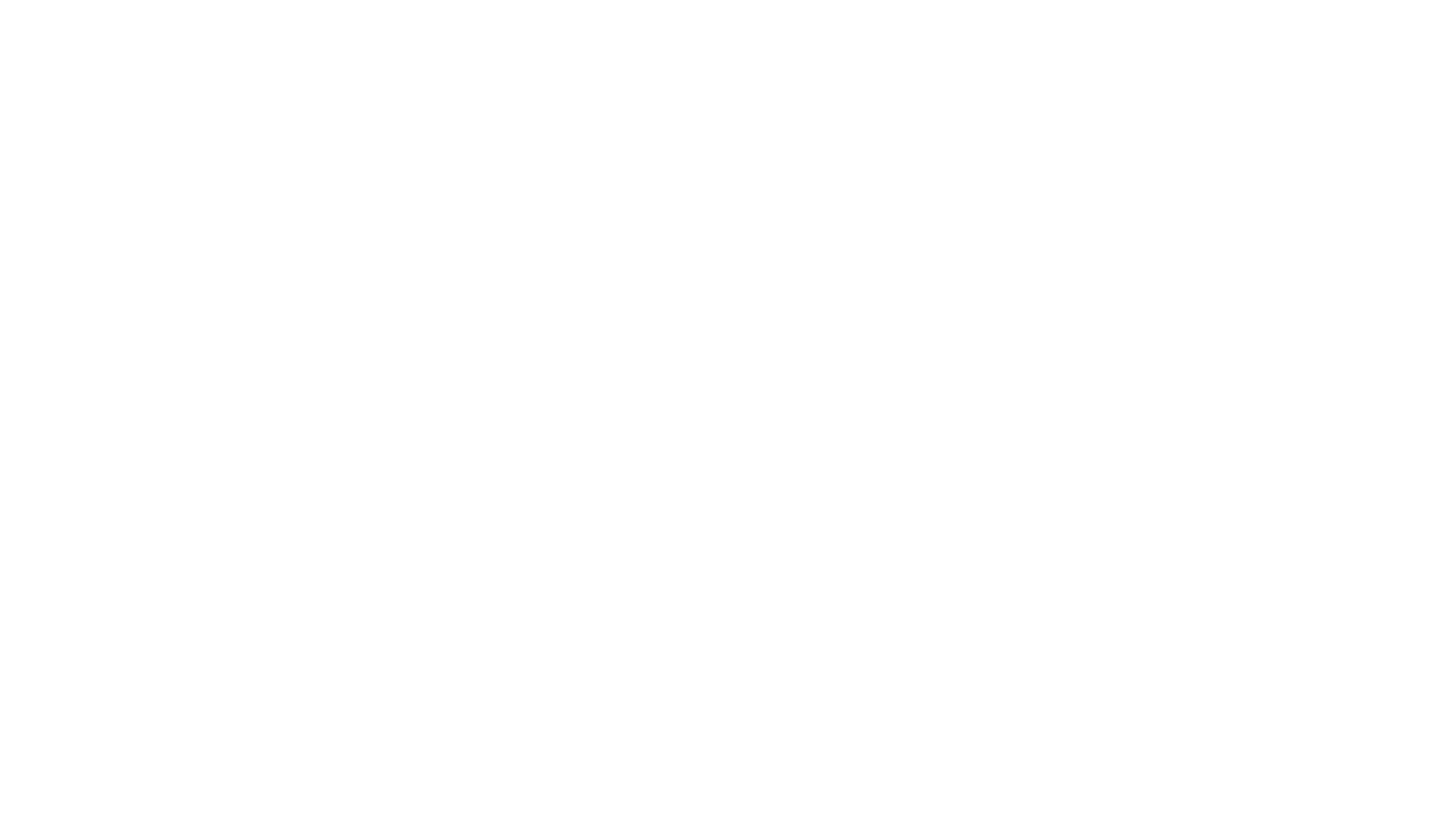 Droit souple
Les recommandations de l’Acta : 


Favoriser l’interopérabilité entre les systèmes d’information
Mutualiser les systèmes d’information
Etablir des principes et des bonnes pratiques
Garantir la maîtrise des données et établir une chaîne de confiance
Encourager l’ouverture des données des entreprises
Les recommandations de la FNSEA
	
Axe 1. Accessibilité et lisibilité : Nécessité d’un contrat, d’informer les agriculteurs sur leurs droits et devoirs
Axe 2. Transparence de l’usage : stockage identifié et transparent, finalité transparente et portabilité des données
Axe 3. Maîtrise de l’usage : Maitrise exclusive de l’usage des données agricoles brutes et des données primaires non anonymisées à l’exploitant agricole, obtention du consentement explicite pour la collecte, l’accès, l’usage, la cession, l’utilisation ou la diffusion à un tiers, multiplicité́ des choix dans le contrat avec un collecteur de données,  
Axe 4. Sécurité : Sécurité et confidentialité des données agricoles, Anonymisation des données agricoles agrégées, Licéité́ des droits d’usage
La soft law ne lie juridiquement que ceux qui s’y soumettent
Contrainte d’ordre social et économique
Avantages : évolution rapide et adaptative aux besoins de l’agriculture numérique 
Inconvénients : Risque de créer un climat de confusion et pourrait s’avérer contreproductif
Comportements anti-concurrentiels et Frein à l’innovation
Rapport droit de la concurrence et données de l’autorité de la concurrence du 10 mai 2016, « la collecte et l’utilisation des données contribue au pouvoir de marché en procurant un avantage considérable aux entreprises, en particulier à celles qui sont mieux positionnées pour procéder à leur collecte massive ». 
Effet de réservation des données, les acteurs s’assoient sur leur « tas d’or ». 
Les gisements de données peuvent octroyer un pouvoir de marché conséquent aux entreprises qui les détiennent ce qui les place en situation de position dominante, ces entreprises peuvent se rendre responsable d’un comportement anti-concurrentiel
Comportements anti-concurrentiels : 
fusions-acquisitions
Pratiques d’éviction (refus d’accès, accès discriminatoire, contrats exclusifs, ventes liées)
Discriminations tarifaires… 
Arrêt Com. cass. du 21 juin 2017 : sanction d’une société détentrice d’une base de données pour avoir refusé un accès à sa base de données aux utilisateurs d’un logiciel de gestion des visites médicales qui ne pouvait fonctionner sans la base de données en question
Ces comportements anti-concurrentiels empêchent la création et le partage de la valeur de la donnée et freine l’innovation et le développement de l’agriculture numérique
A. Robin : « Sans protection particulière, les données sont à la merci de comportements prédateurs, consistant dans le fait de les accaparer et de les valoriser sous la forme de bases de données »
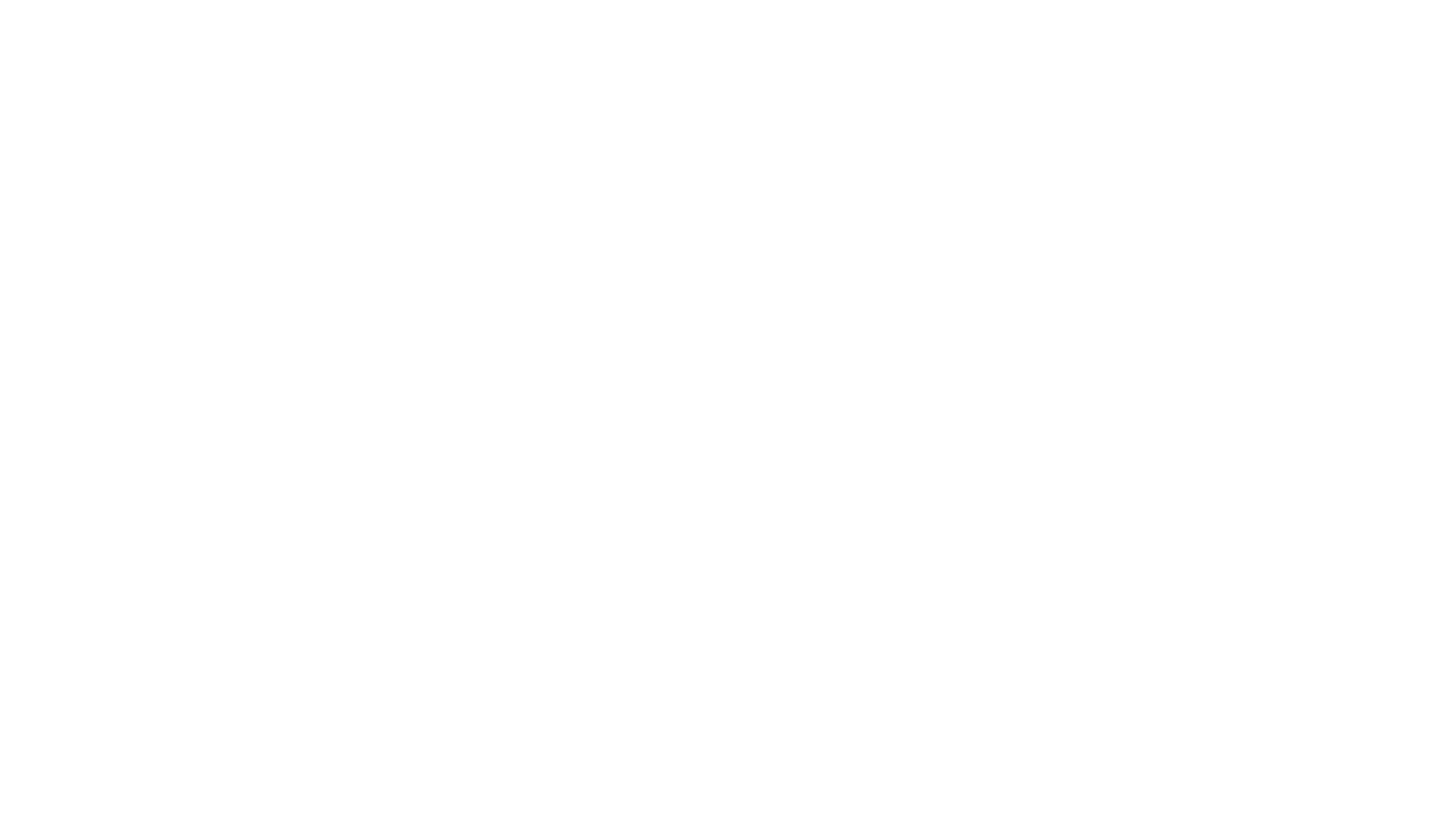 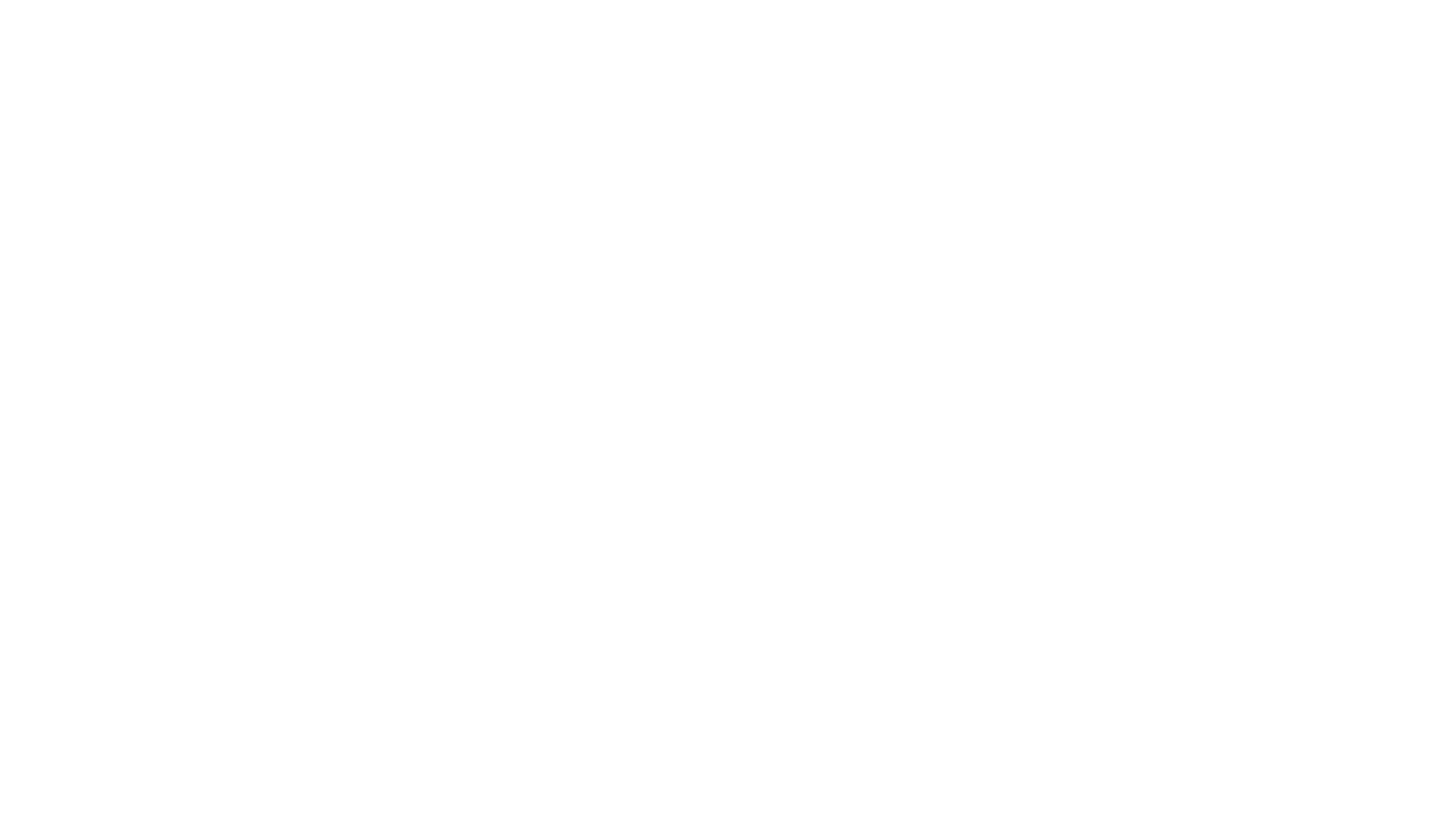 Je vous remercie pour votre attention